Муниципальное бюджетное образовательное учреждение «Средне общеобразовательная школа №3, р.п. Линёво»
Искитимского района
Новосибирской области
.
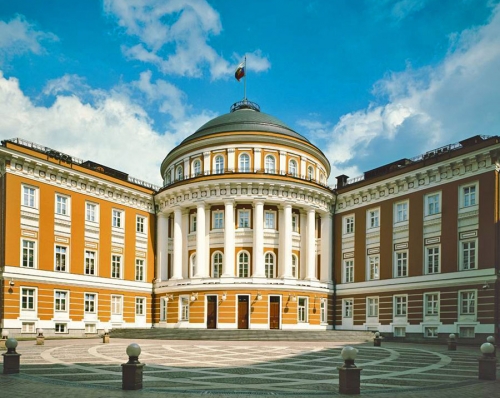 Проект
«Виды архитектурных стилей 17-18 века»
Выполнила: Лукьянова Ульяна  9«А» класс
Руководитель проекта: Василицина Елена Григольевна
2022г.
Цель:Выполнить исследовательскую работу по выбранной теме проекта. Задачи:Найти источники по выбранной теме;Изучить стили, господствующие в архитектуре 17- 18 веков;Познакомиться с работами и именами архитекторов, ваявших в 17-18 веке;Проанализировать работу и сделать выводы.
Источники:
https://yandex.ru/search/?clid=1882610&text=архитекторы+17+18+веков&l10n=ru&lr=102036 
http://artprojekt.ru/library/arthistory4/21.htm
https://dzen.ru/media/stopo4ki/14-samyh-izvestnyh-zdanii-v-stile-barokko-61cd09ed633f3622b726aca2 
https://spravochnick.ru/arhitektura_i_stroitelstvo/arhitektura_v_stile_rokoko/
Что такое архитектура?
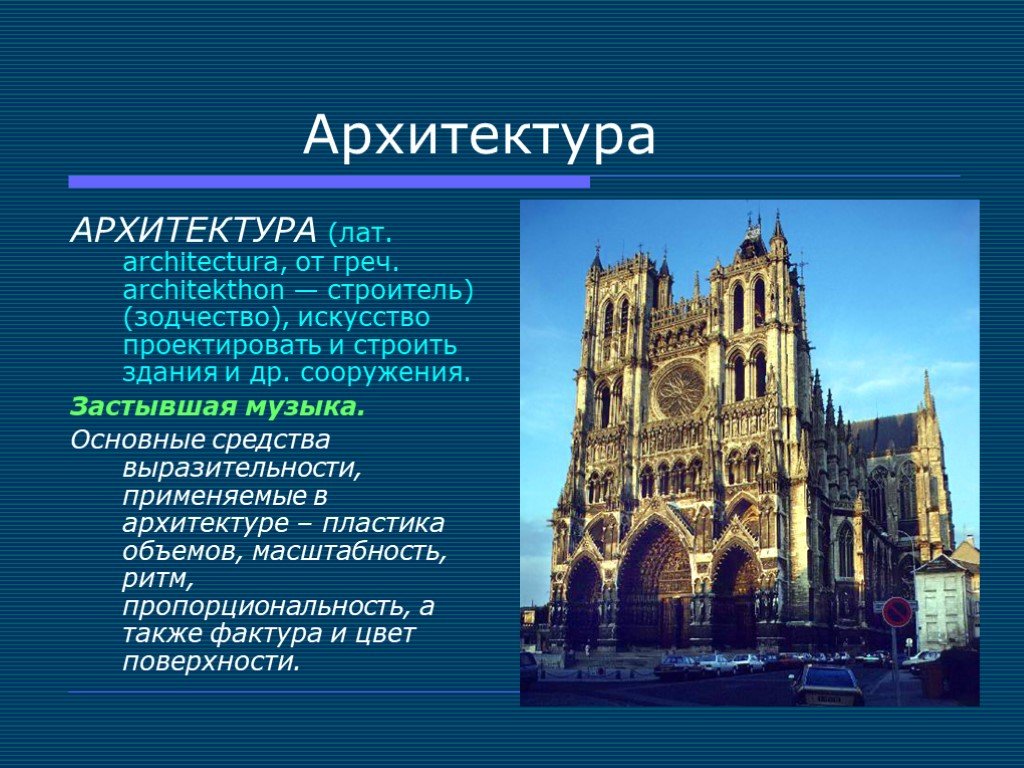 Стили архитектуры 17-18 веков.
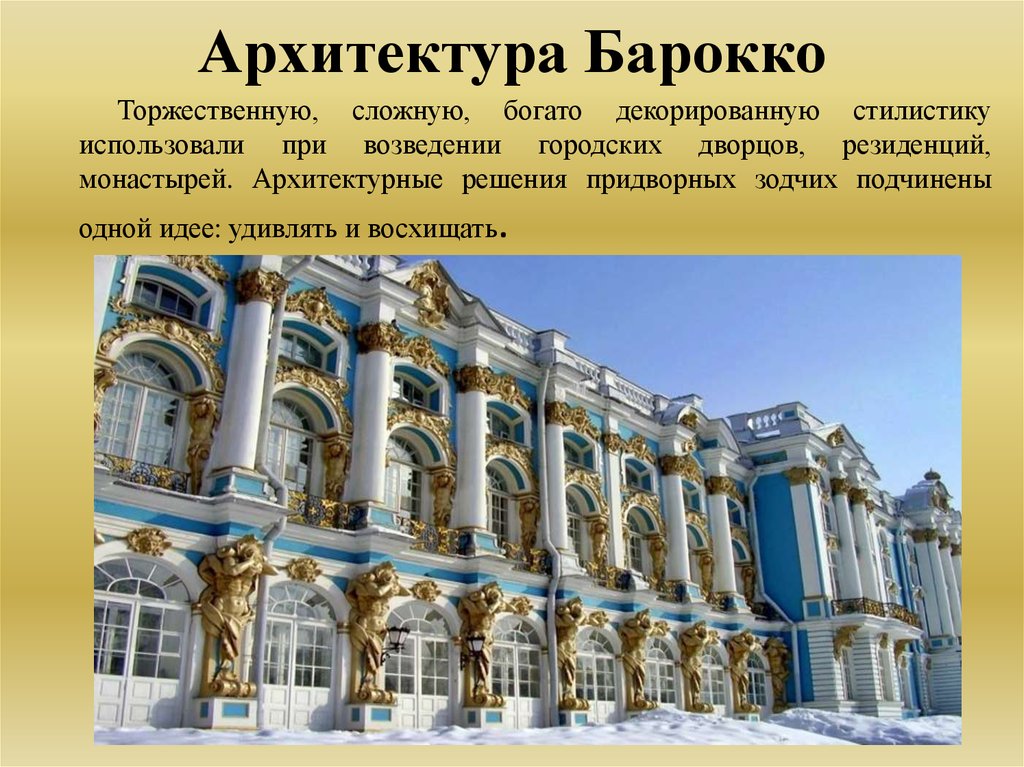 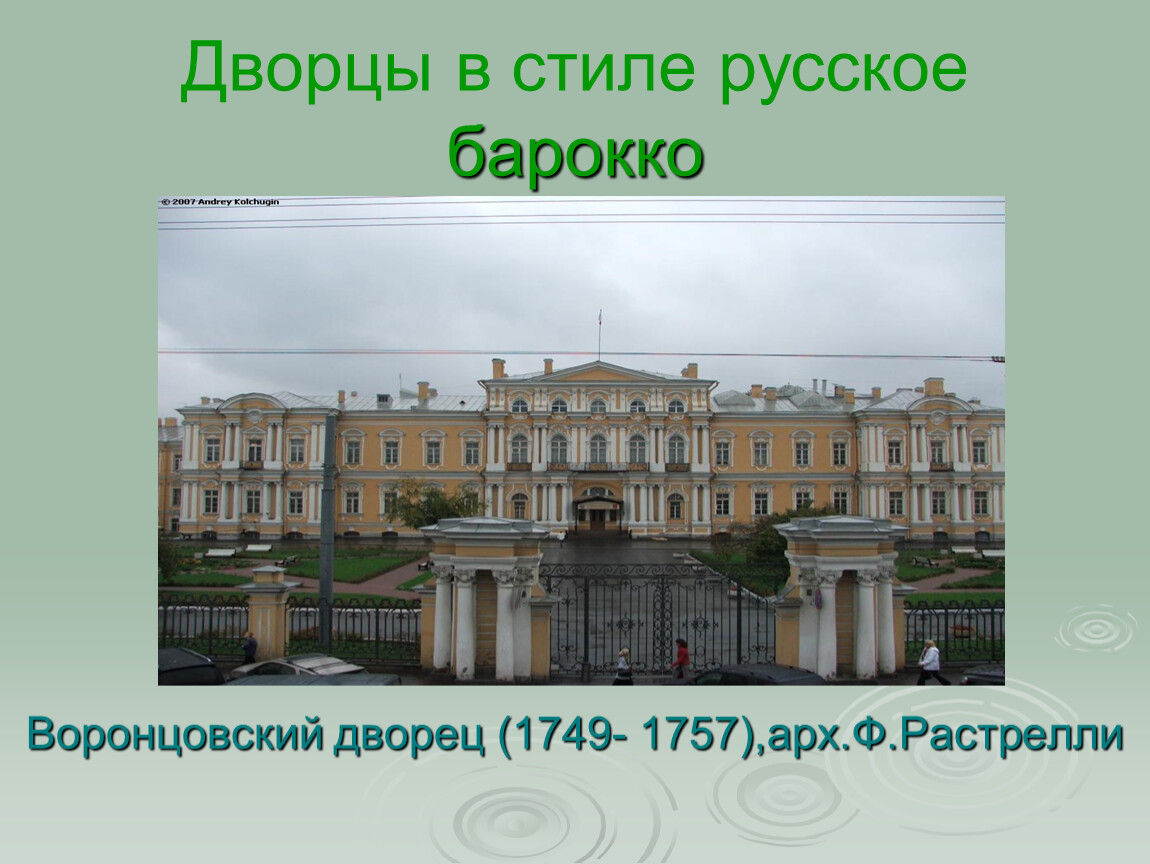 Интерьер
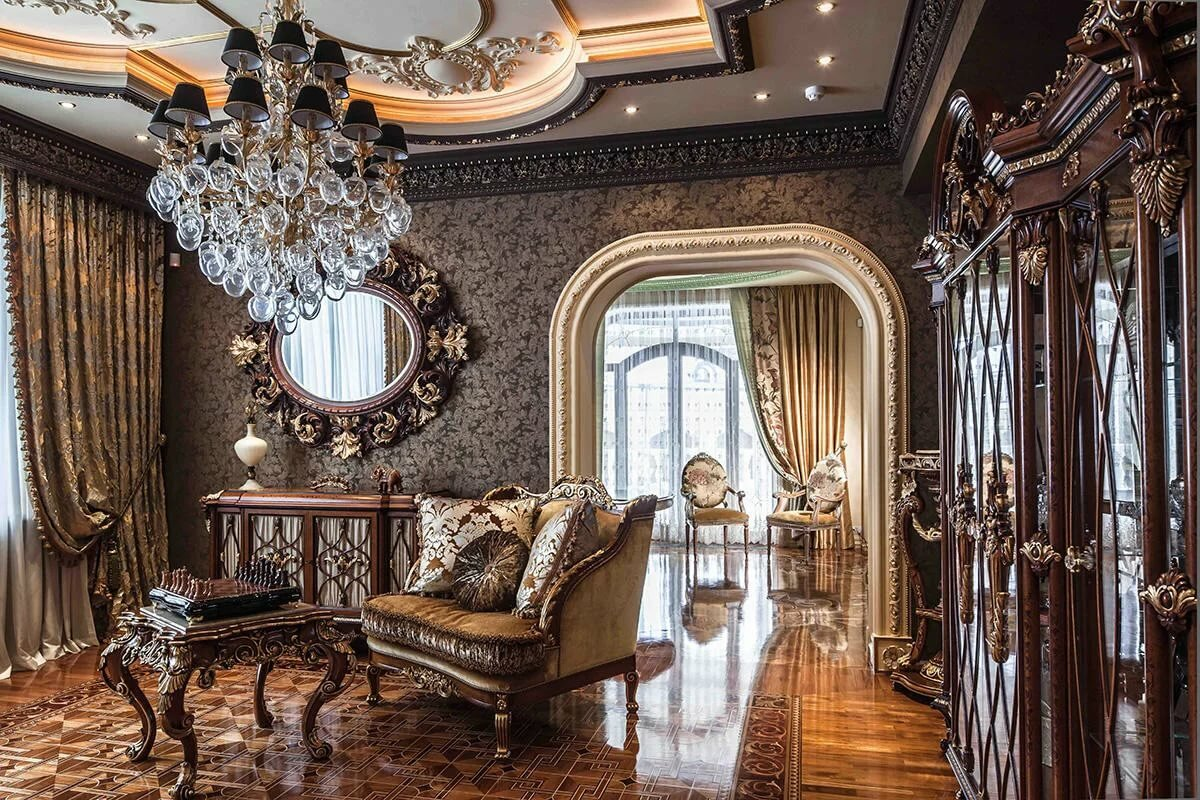 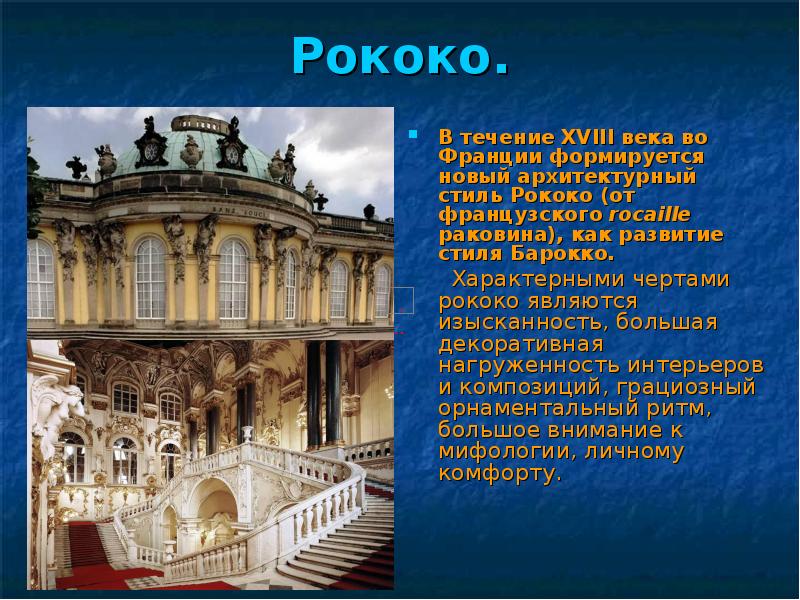 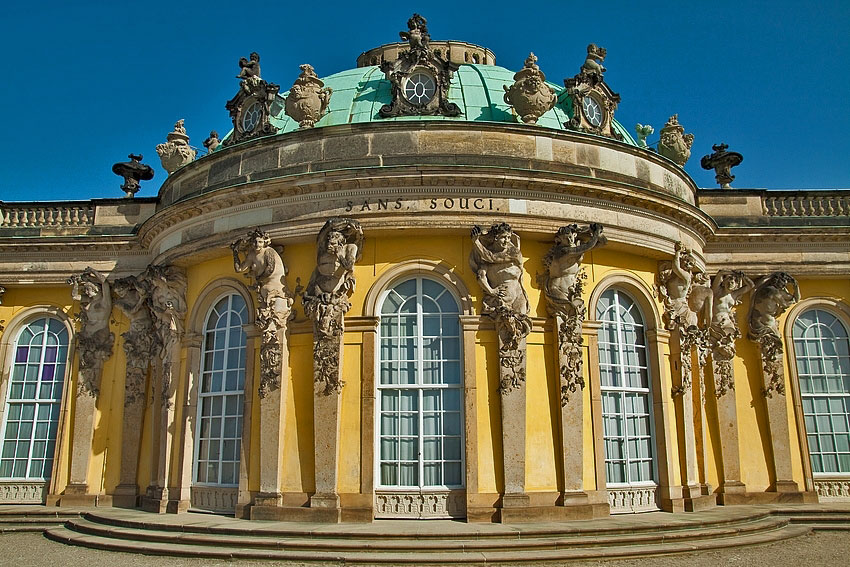 Интерьер
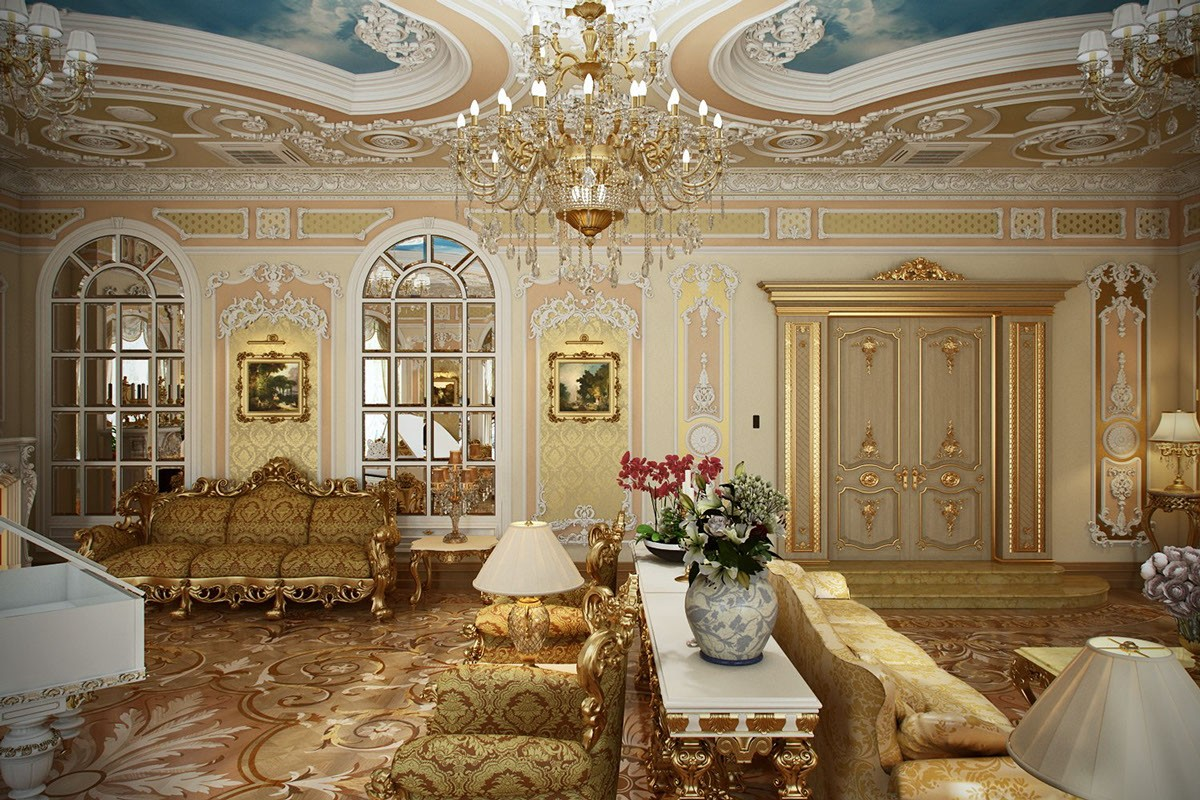 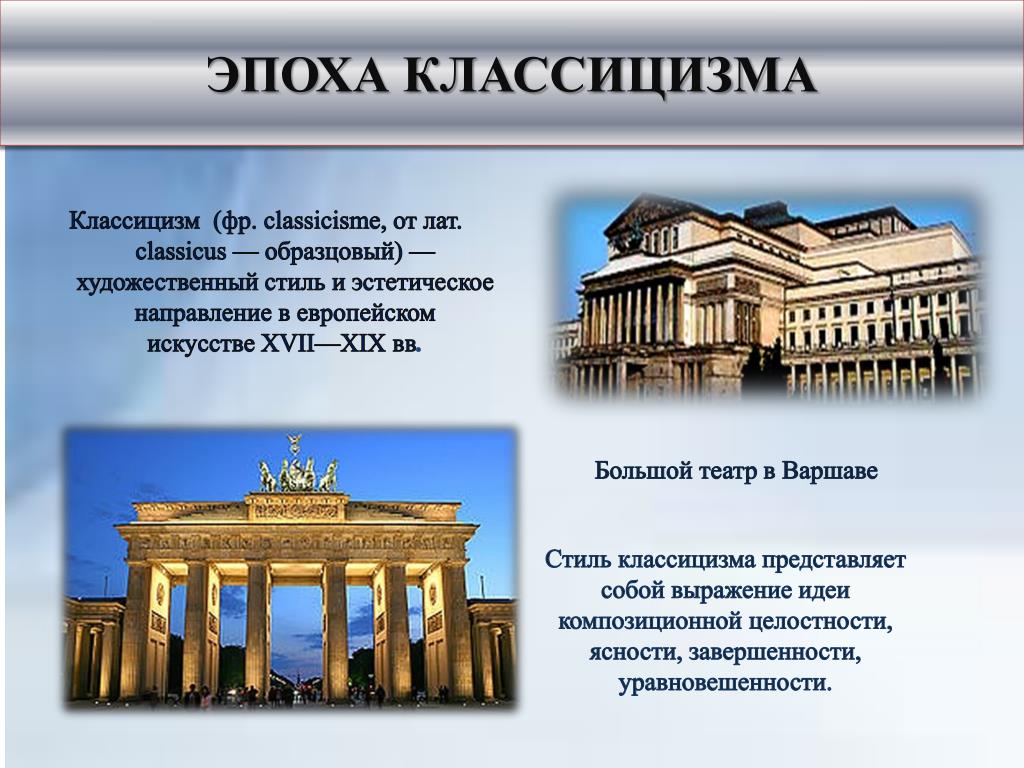 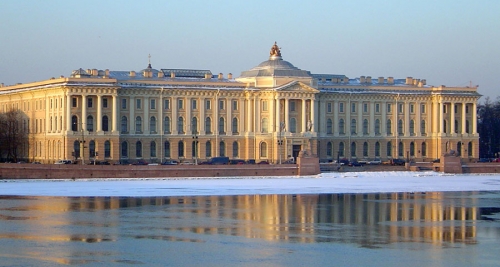 Интерьер
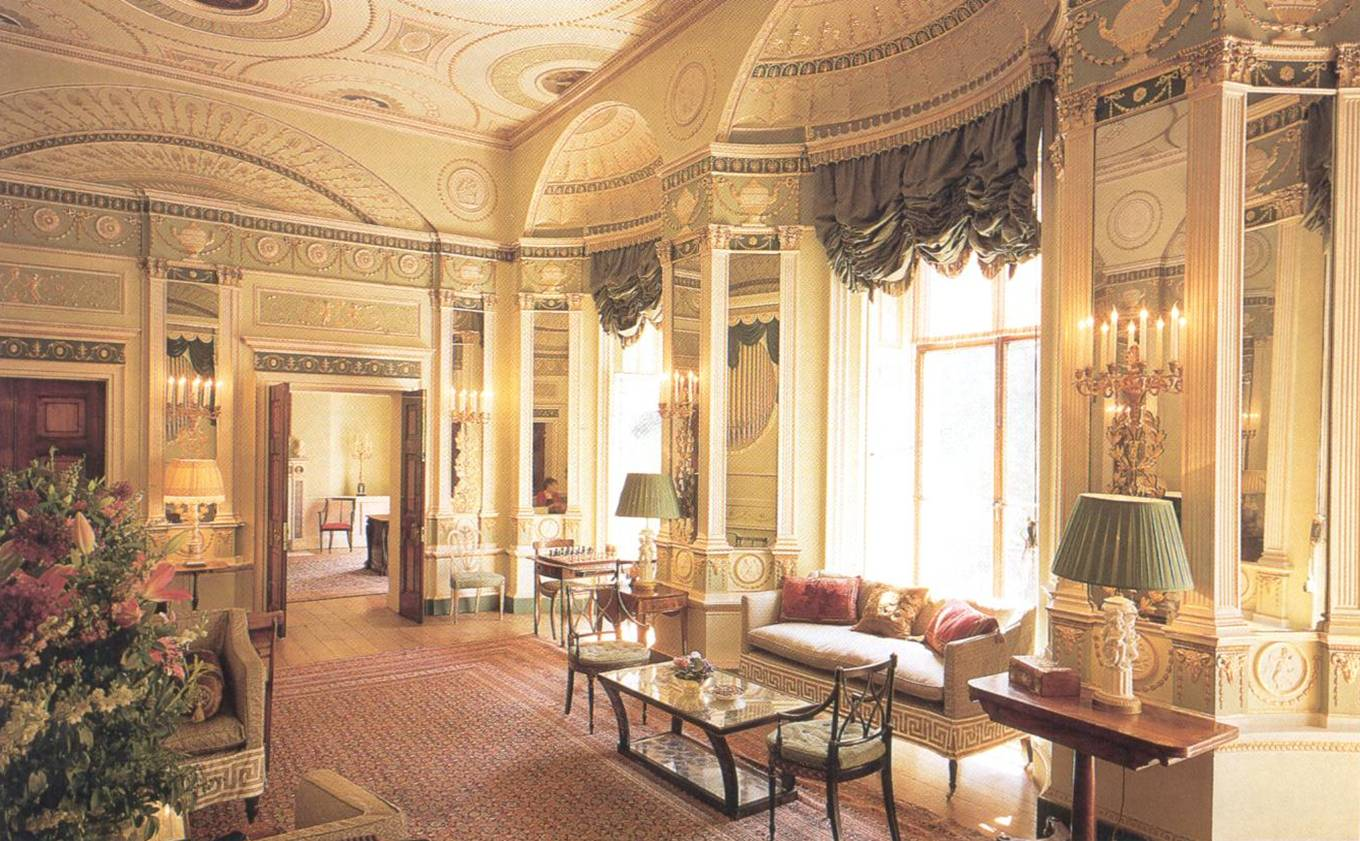 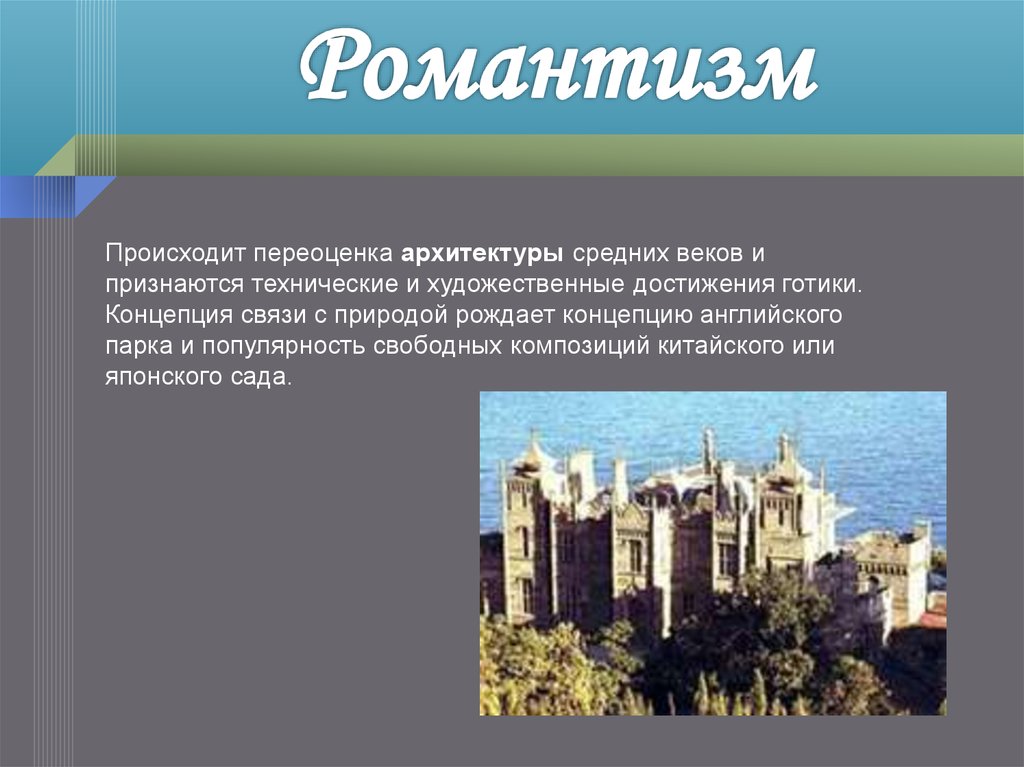 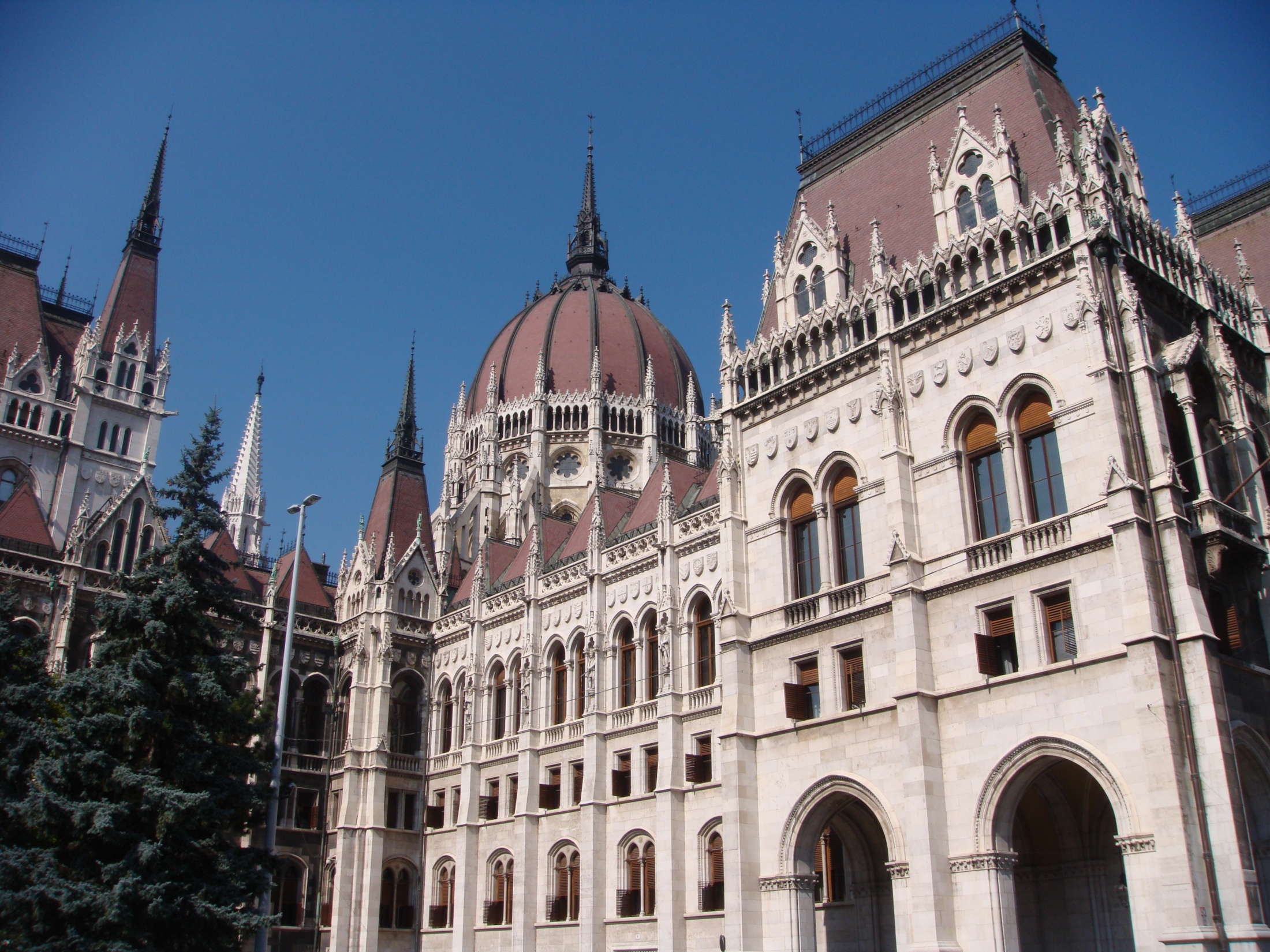 Интерьер
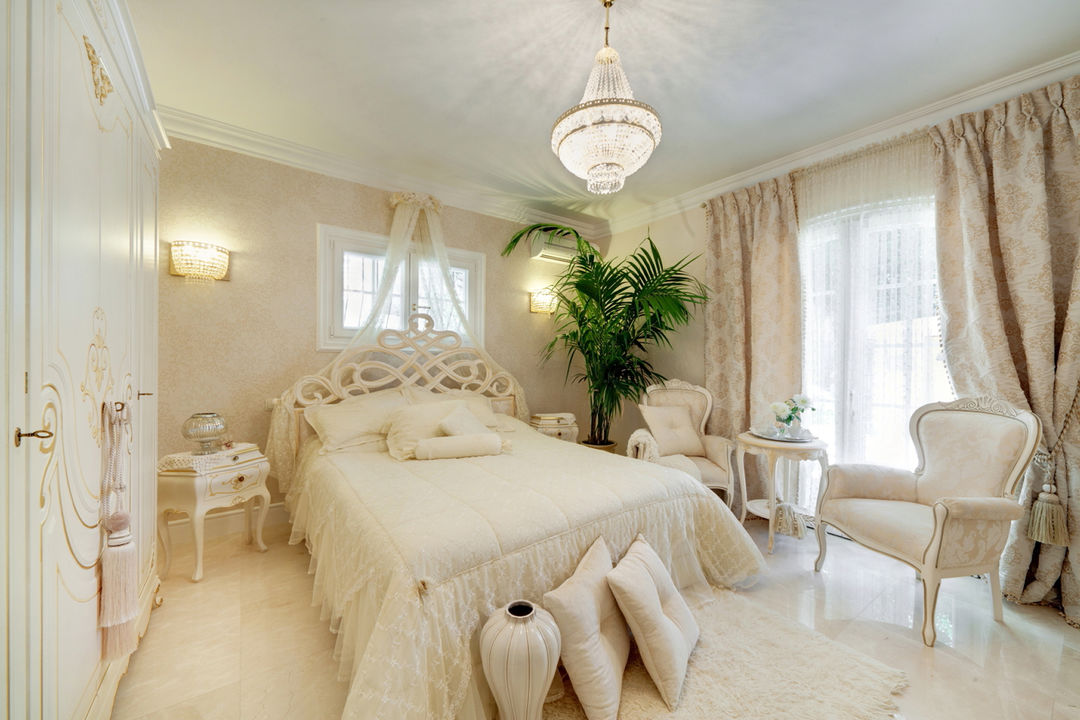 Великие архитекторы 17-18 веков.
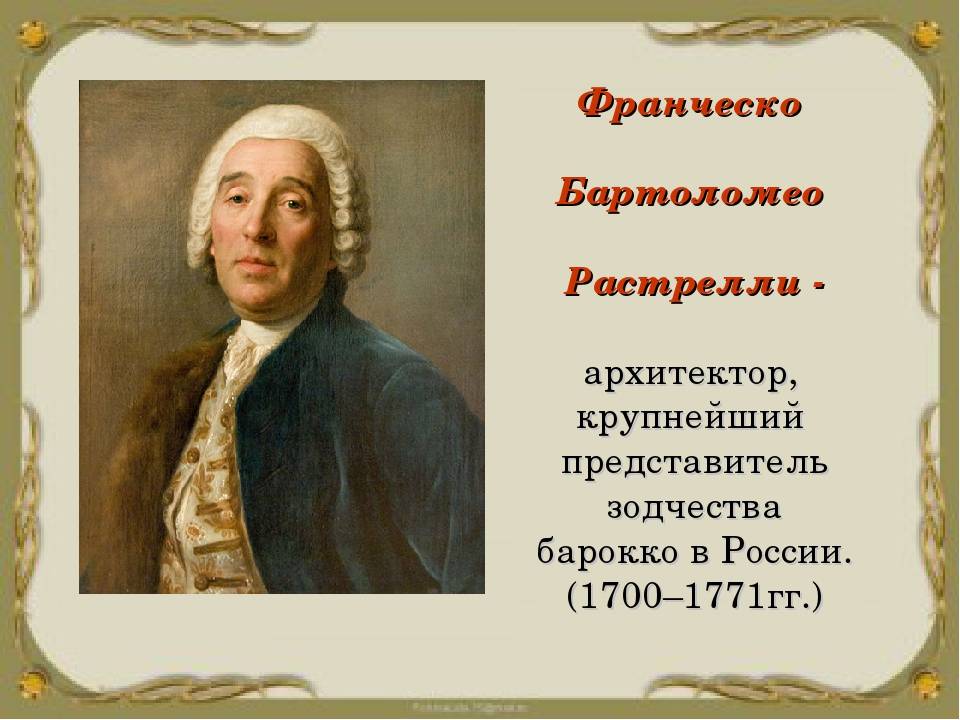 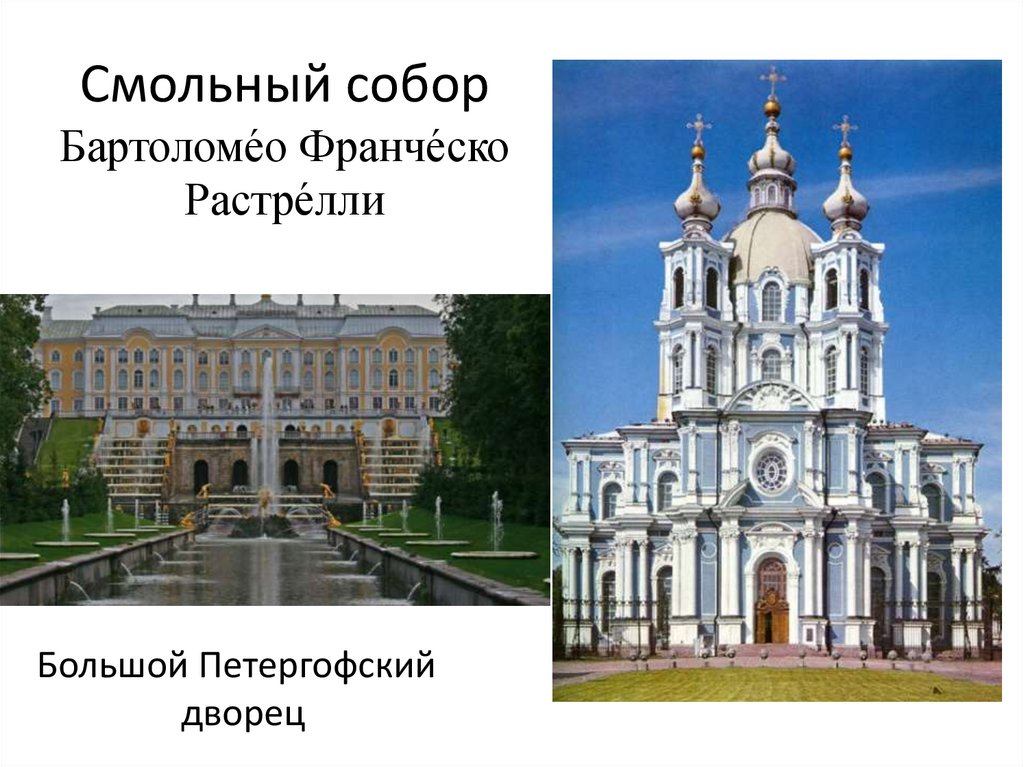 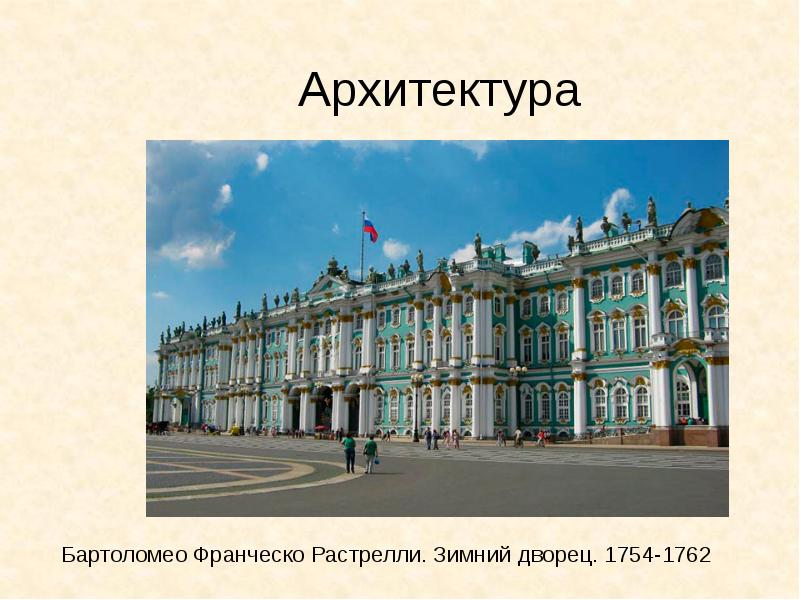 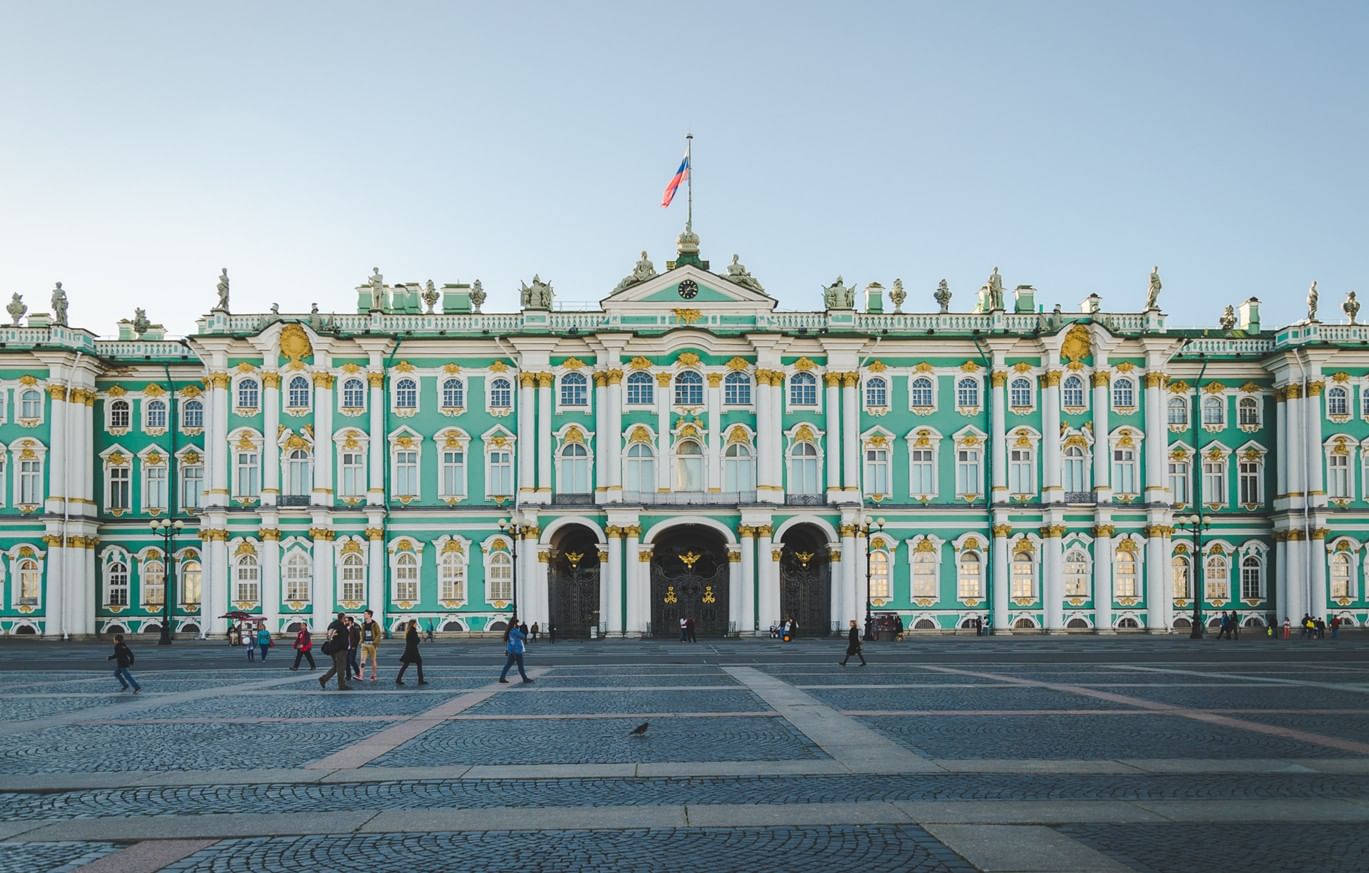 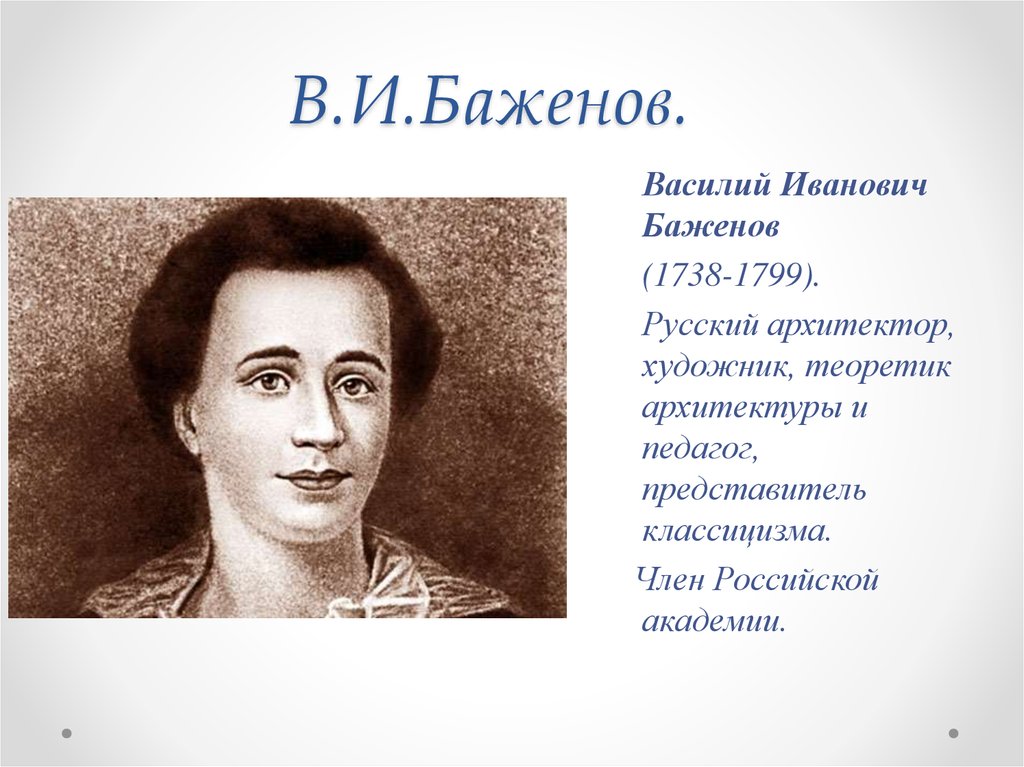 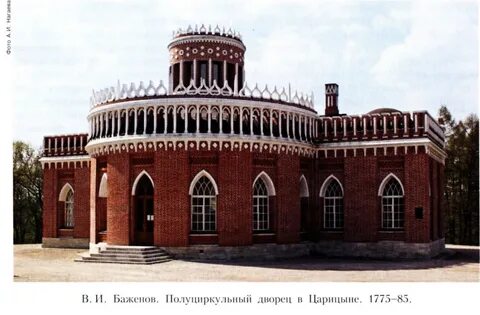 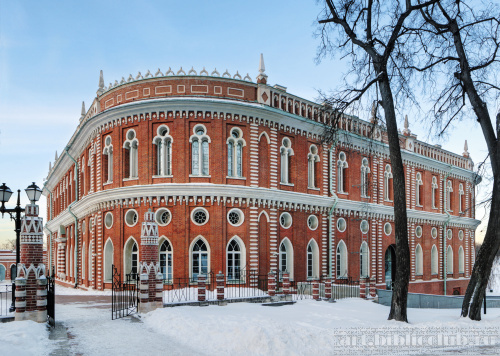 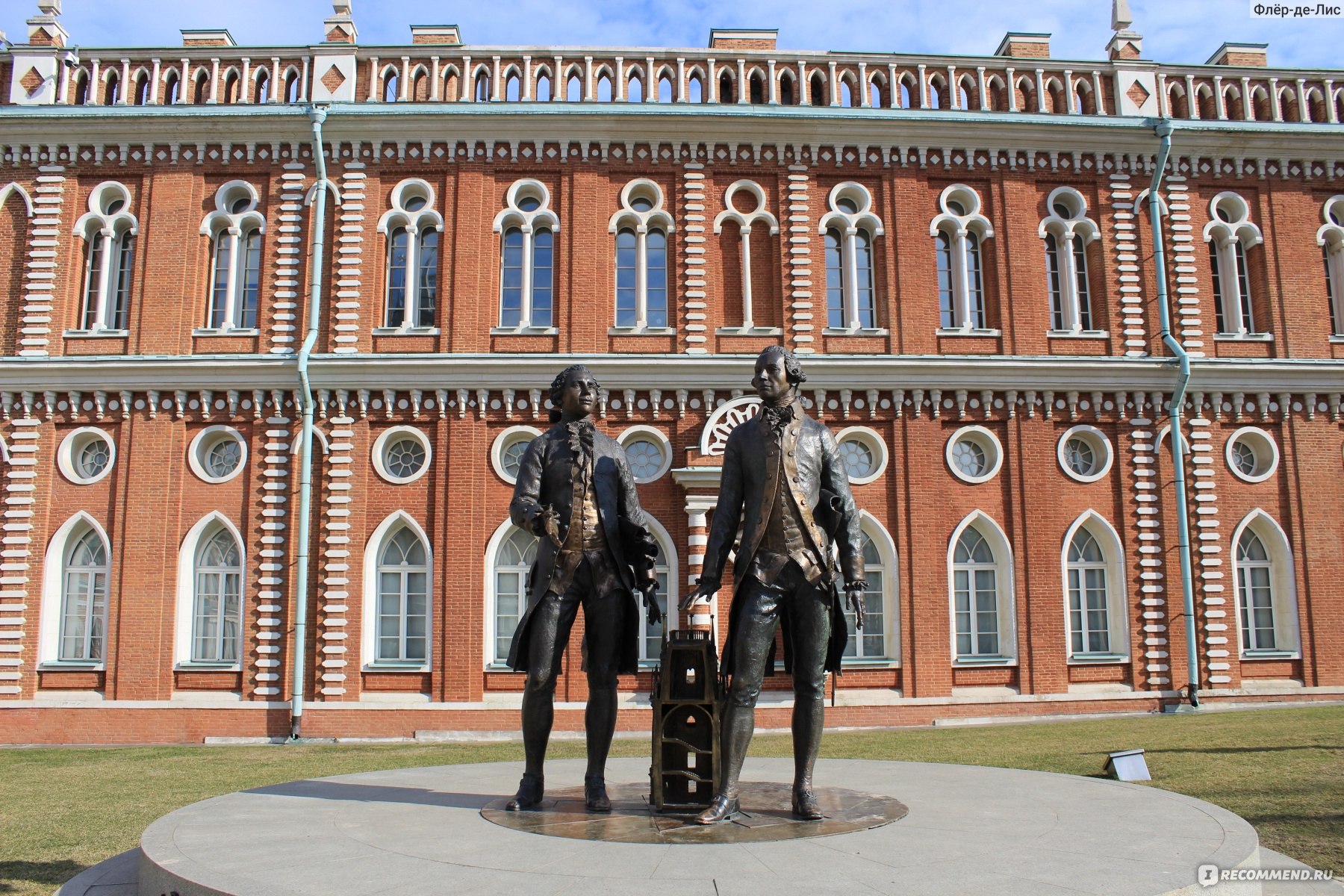 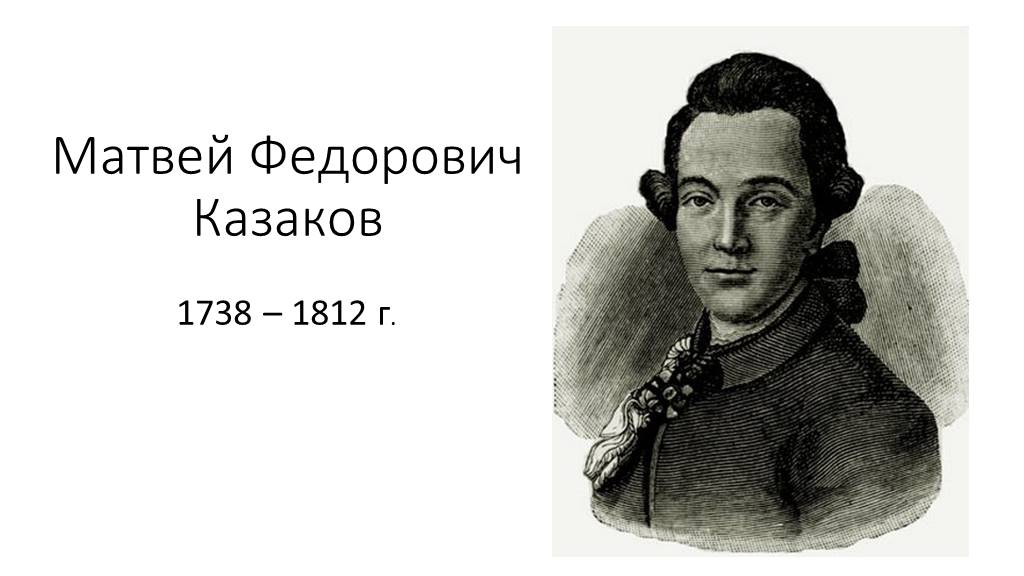 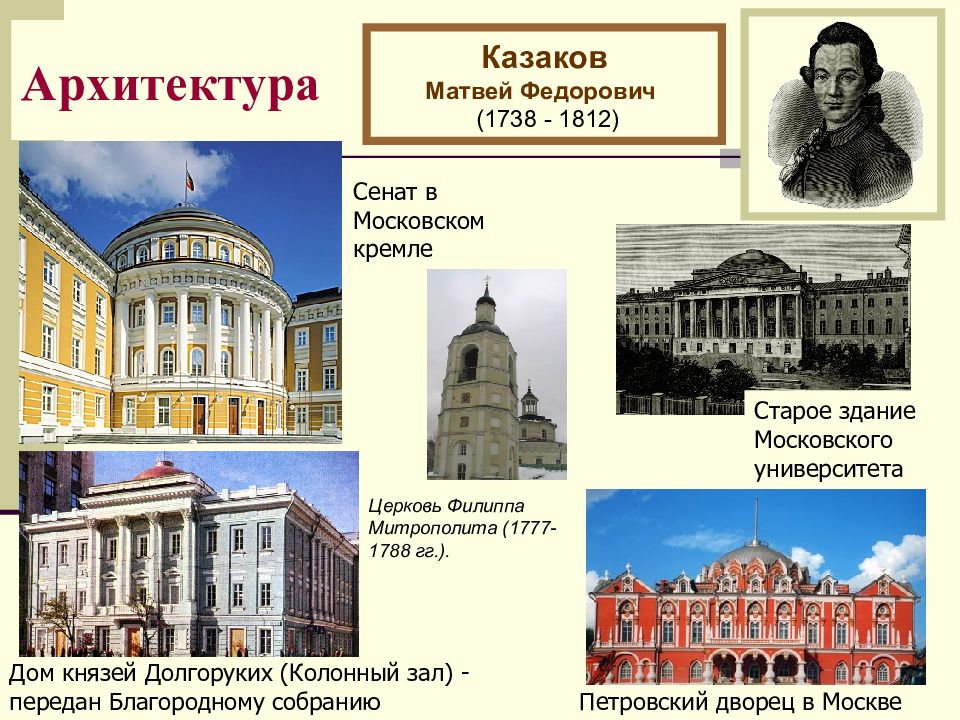 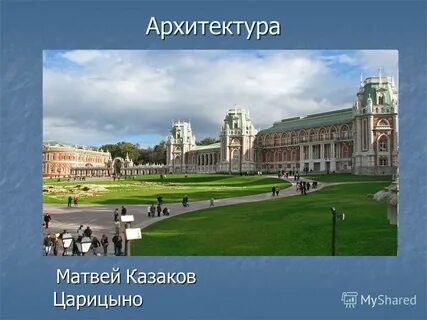 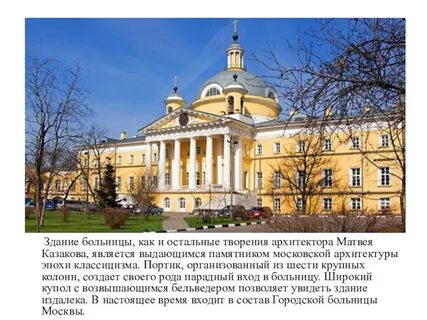 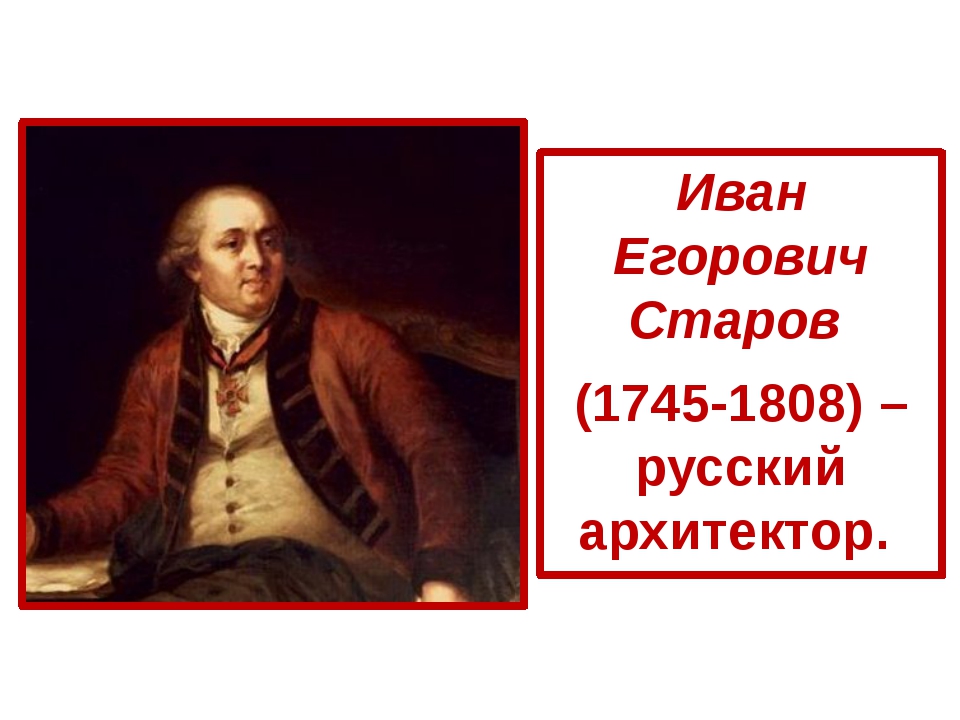 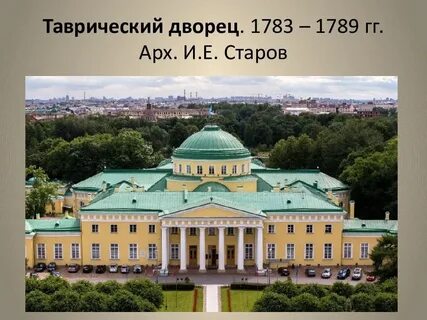 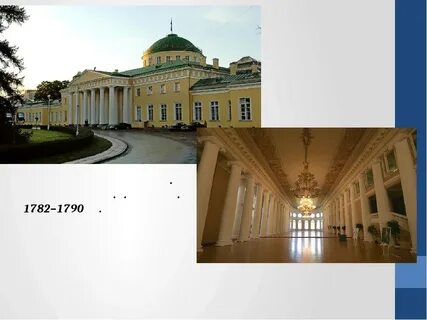 Вывод:1.Узнала ,что такое архитектура;2.Изучила стили архитектуры 17-18 веков;3. Познакомилась с работами иностранных и 4российских архитекторов 17-18 веков;Узнала для чего приглашали русских мастеров на службу в Россию;5.Обобщила свои знания по архитектуре выбранных веков.
Спасибо за внимание!
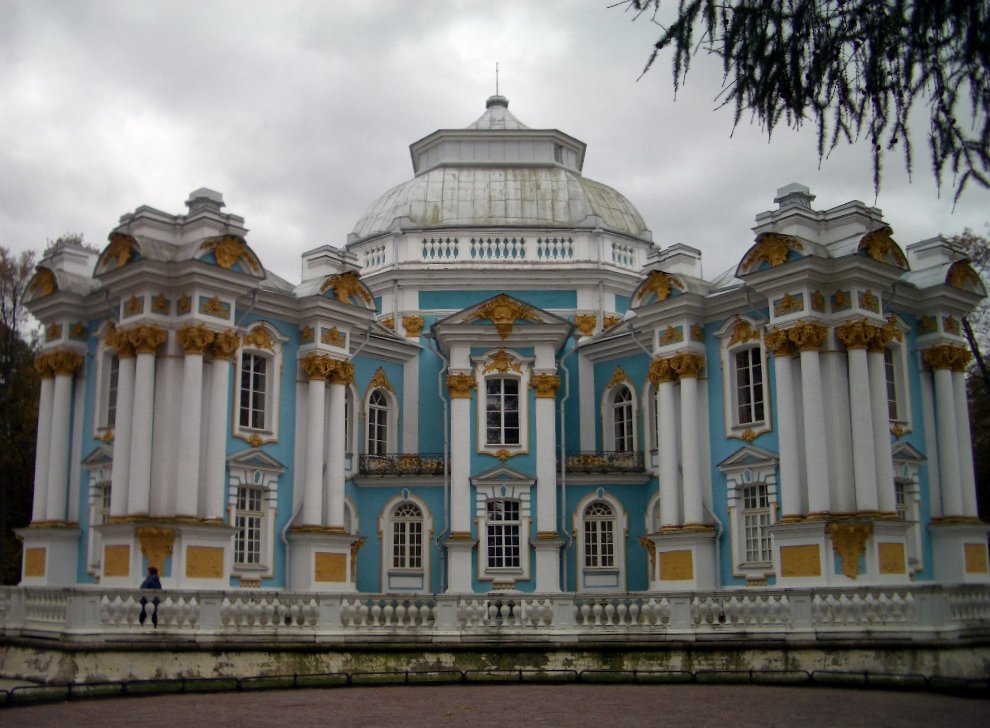